Hoạt động trải nghiệm
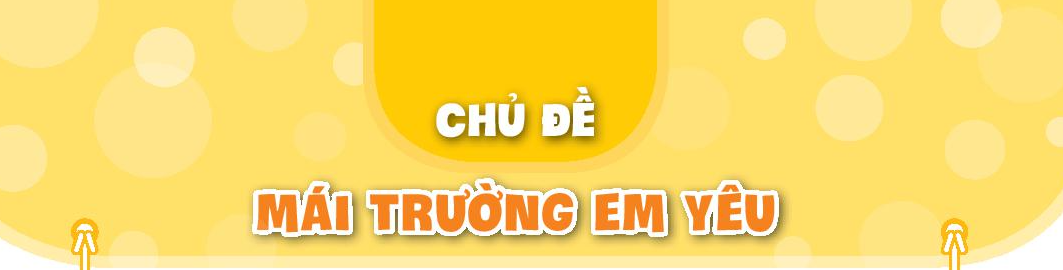 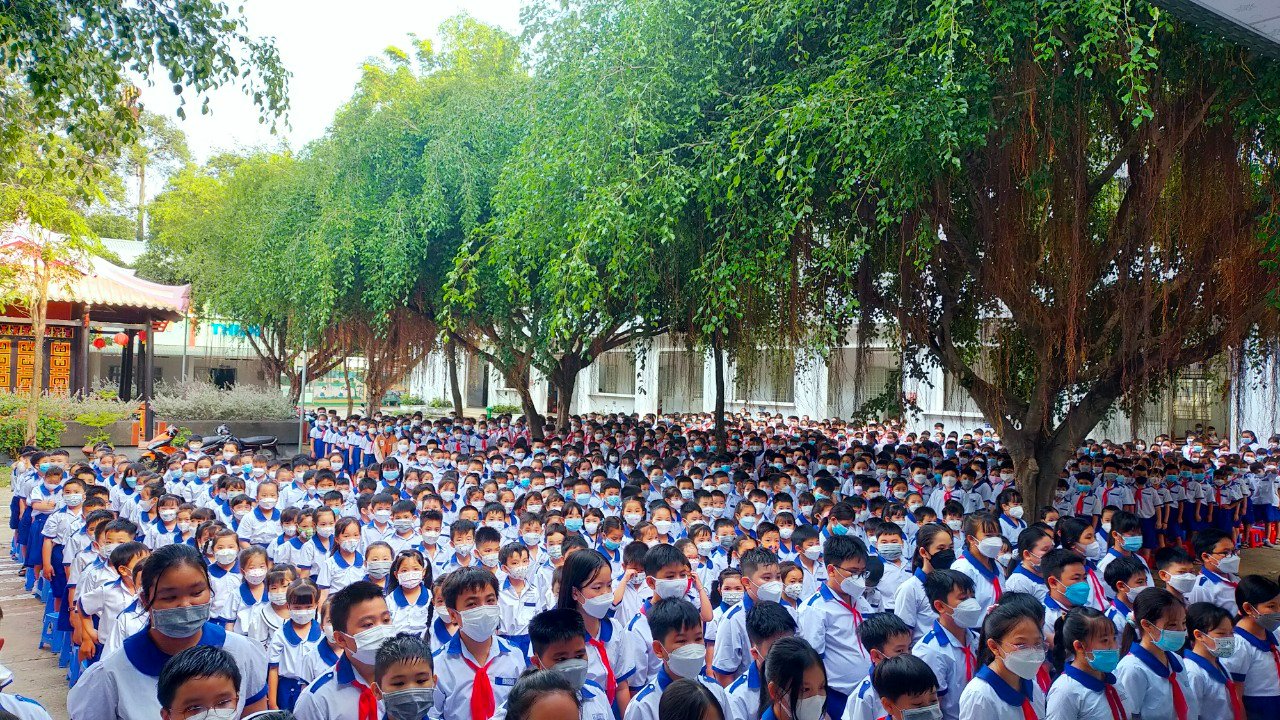 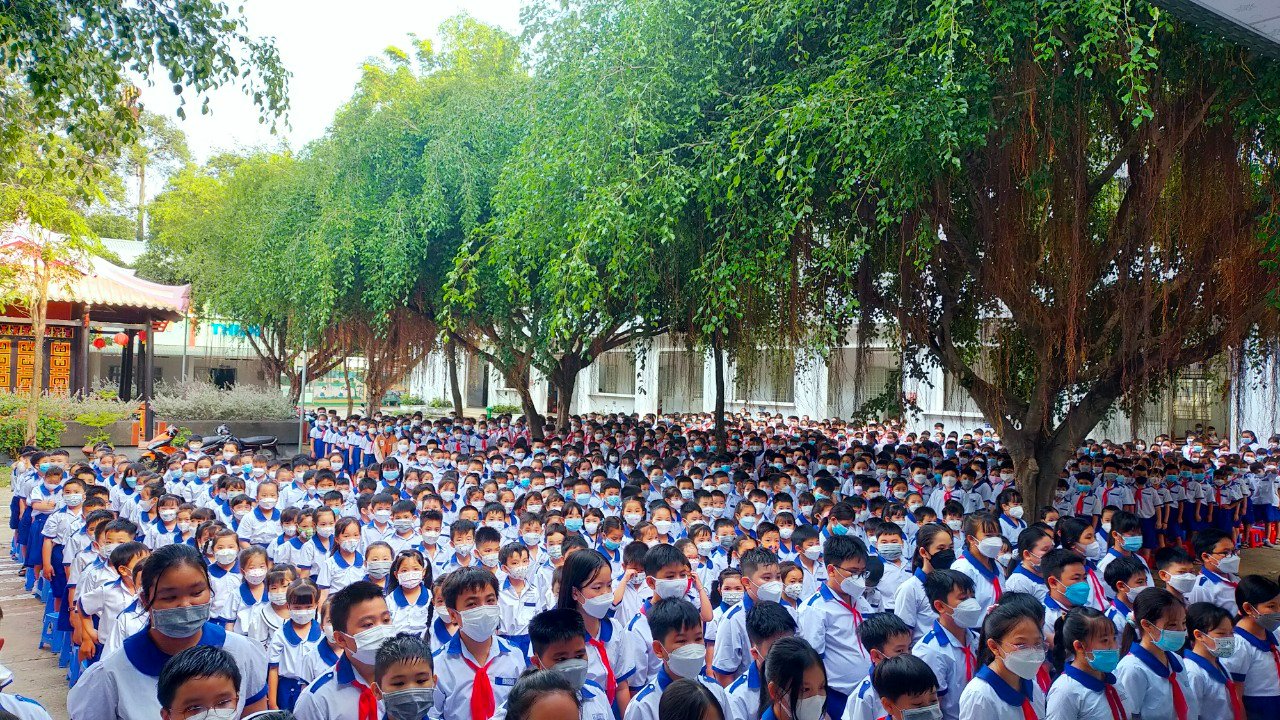 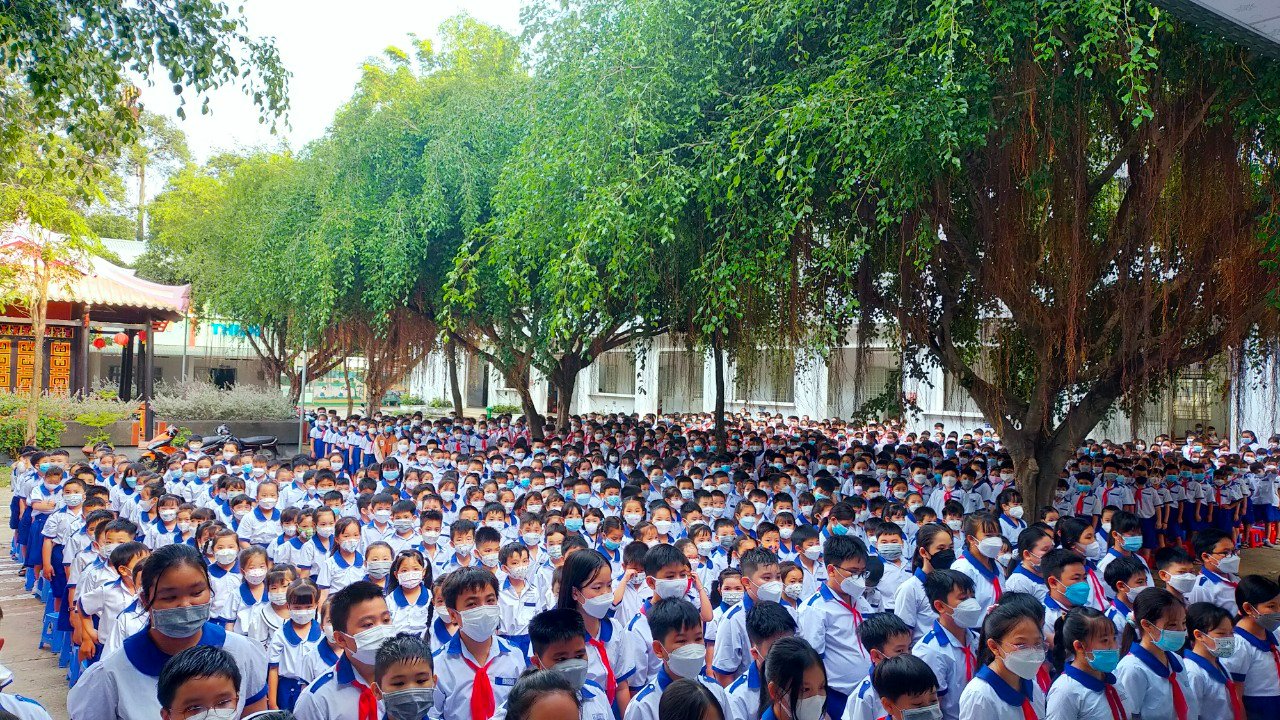 TIẾT 1
SINH HOẠT DƯỚI CỜ
TIẾT 3
SINH HOẠT LỚP
Lớp học thân thương
KHỞI ĐỘNG
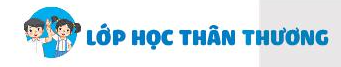 Lớp học thân thương
1. Múa hát về chủ đề “Ngôi trường của em”
SƠ KẾT TUẦN
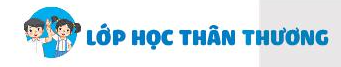 LỚP HỌC THÂN THƯƠNG
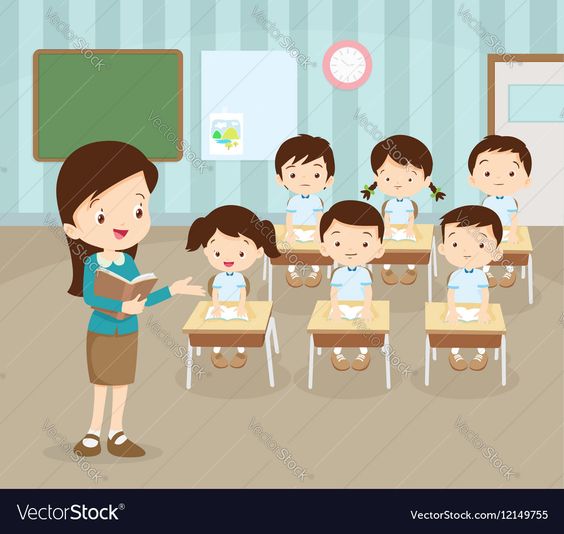 - Tổng kết hoạt động tuần
- Đề ra phương hướng hoạt động tuần tới
CHIA SẺ THU HOẠCH SAU TRẢI NGHIỆM VÀ HOẠT ĐỘNG NHÓM
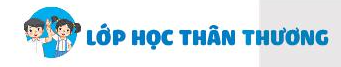 LỚP HỌC THÂN THƯƠNG
1. Thực hiện trang trí lớp học
     - Thực hiện trang trí lớp học theo nhiệm vụ được phân công.
     - Sử dụng dụng cụ an toàn khi trang trí lớp học.
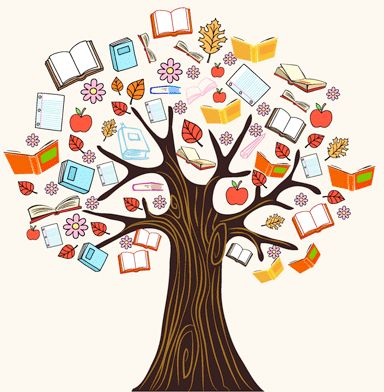 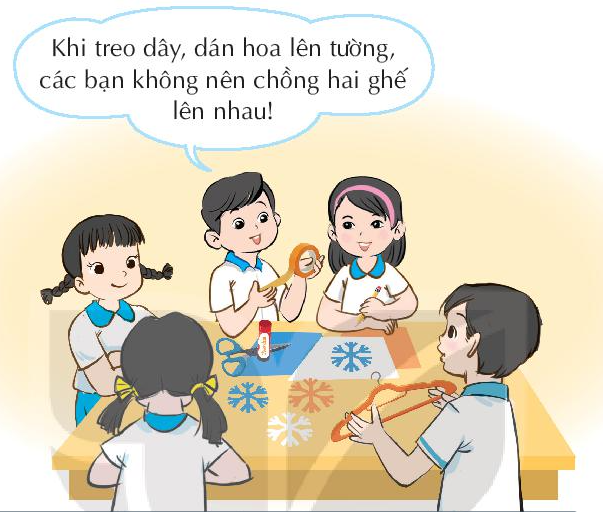 HOẠT ĐỘNG NHÓM 4
2. CHIA SẺ CẢM XÚC SAU KHI THỰC HIỆN TRANG TRÍ LỚP
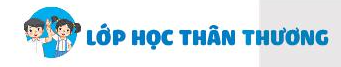 LỚP HỌC THÂN THƯƠNG
2. Chia sẻ cảm xúc sau khi thực hiện trang trí lớp học
- Nêu những kinh nghiệm sử dụng dụng cụ để đảm bảo an toàn.
- Chia sẻ cảm xúc về sản phẩm của nhóm mà em thích nhất.
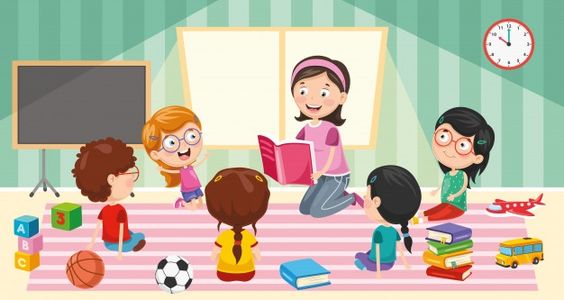 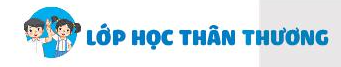 LỚP HỌC THÂN THƯƠNG
- Kinh nghiệm sử dụng dụng cụ để đảm bảo an toàn:
+ Kiểm tra kỹ các đồ dùng, dụng cụ để trang trí lớp học trước khi sử dụng.
+ Khi cần đứng lên ghế, thang để với tới những nơi cao: kiểm tra độ chắc chắn của ghế, thang trước khi đứng lên. Nếu cần thiết thì nên có một bạn đứng giữ ở dưới
+ Cầm đúng tư thế và thao tác đúng cách với những vật như kéo, dao rọc giấy,...
+ Không đùa nghịch, trêu chọc nhau trong quá trình trang trí lớp.
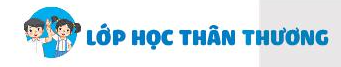 LỚP HỌC THÂN THƯƠNG
“Chổi, xẻng làm lớp sạch,
“Chậu cây làm lớp xanh.
 Bàn tay nhỏ thanh thanh,
    Làm lớp mình thêm đẹp!”
CAM KẾT HÀNH ĐỘNG
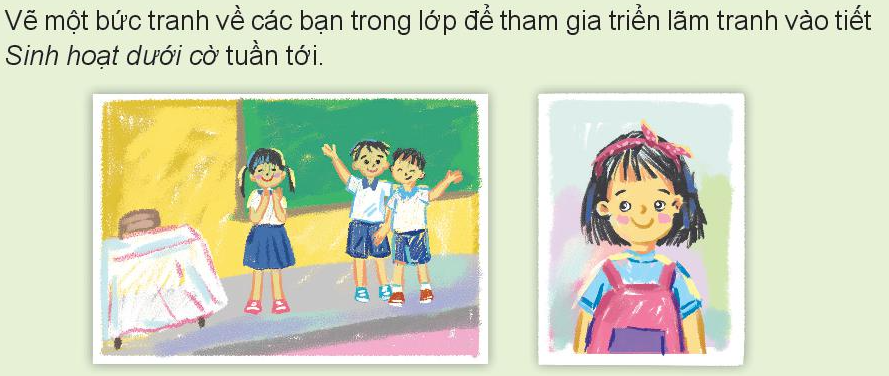 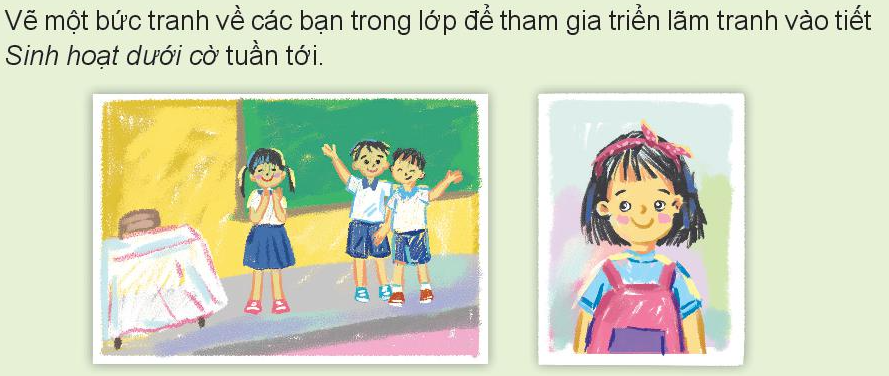 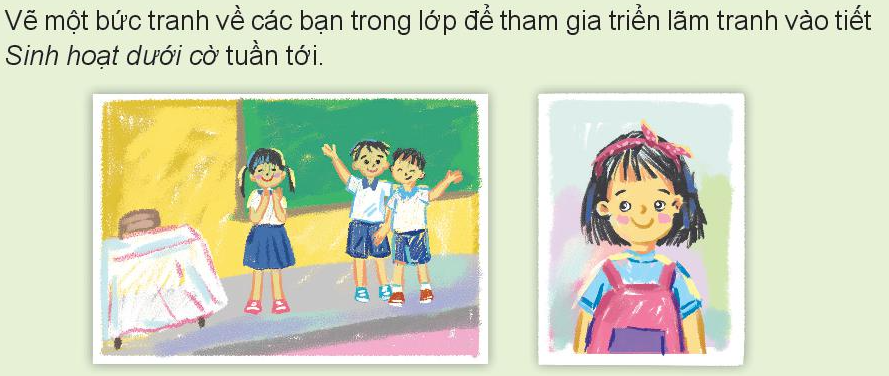 Nhận xét - DẶN DÒ